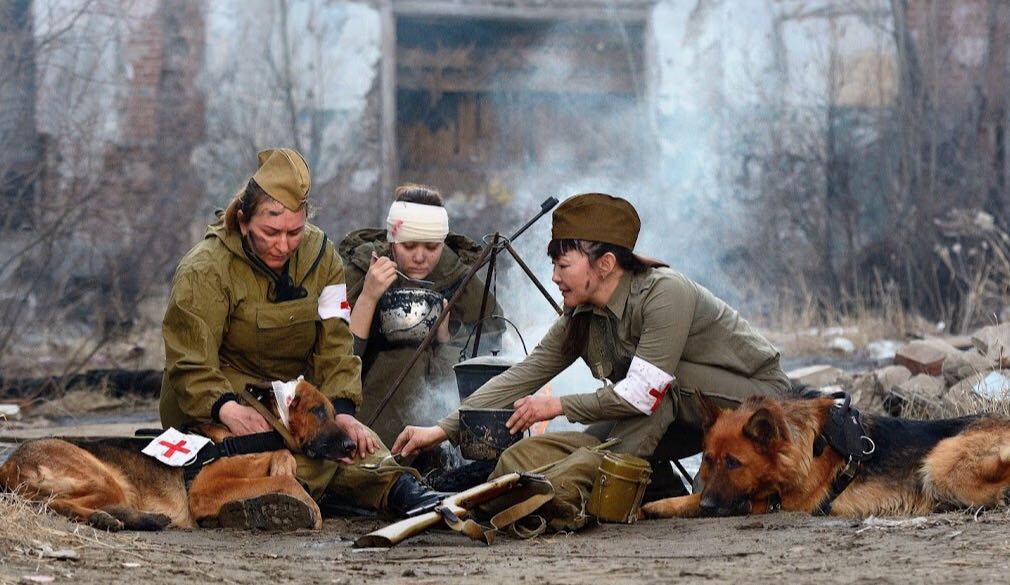 7 героев- собак  ВОВ И ТРЕЗОРКА
Выполнила ученица  8 Б класса МБОУ СОШ № 14
Столярова Анастасия
Классный руководитель Громакова Татьяна Ивановна
План работы
1. Цель моей работы стр.3
2. Немецкая овчарка Джульбарс стр. 4
3. Фото собаки Джульбарс стр. 5
4. Немецкая овчарка Дина стр. 6
5. Фото немецкой овчарки Дины стр. 7
6. Шотландский колли Дик стр.8
7. Фото колли Дика стр. 9
8. Разведчик Джек стр. 10
9. Фото Джека стр. 11
10. Собака- санитар Мухтар стр. 12
11. Фото Мухтара стр. 13
12. Сторожевая овчарка Агай стр. 14
13. Пес Бульба стр. 15
14. Трезорка  - правдивая история стр. 16-18
15. Использованная литература стр. 19
Цель моего проекта донести, что в  истории и документальных фильмов, мы знаем, что очень большое количество людей проявляли героизм, стойкость и волю к победе, во время Великой Отечественной войны, но мало кто знает, что такими поступками прославились не только наши с вами деды и прадеды, но и собаки, которые работали разведчиками, санитарами, и даже боевыми псами. Порядка 60 тысяч собак, несли службу на разных фронтах, защищая нас и нашу родину от Немецко фашистских захватчиков. Поэтому в какой-то мере, некоторые из тех, кто остался жить после ранения или наступления врага, во многом должен благодарить не только судьбу, но и четвероногих любимцев, которые не смотря на тяжелый труд и свист пуль, оставались преданными и не бежали назад, а шли только вперед.
Во время войны, благодаря собакам, была оказана помощь более чем 700 тысячам раненых бойцов, также ими было передано около 200 тысяч различных военных донесений и сообщений. Не стоит забывать и о собаках саперах, которые прочесывали местность в поисках мин. И самый печальный опыт - псы камикадзе. Песики ценой своей жизни подрывали немецкие танки.
Поэтому сегодня, в светлый праздник победы, хотелось бы вспомнить об этих героях. Конечно мы не сможем рассказать о всех, так как их было слишком много, но это не значит, что мы забыли про них. Наоборот, мы помним о них, и благодарим за то, что вместе с нашими дедушками и бабушками сражались с захватчиками.
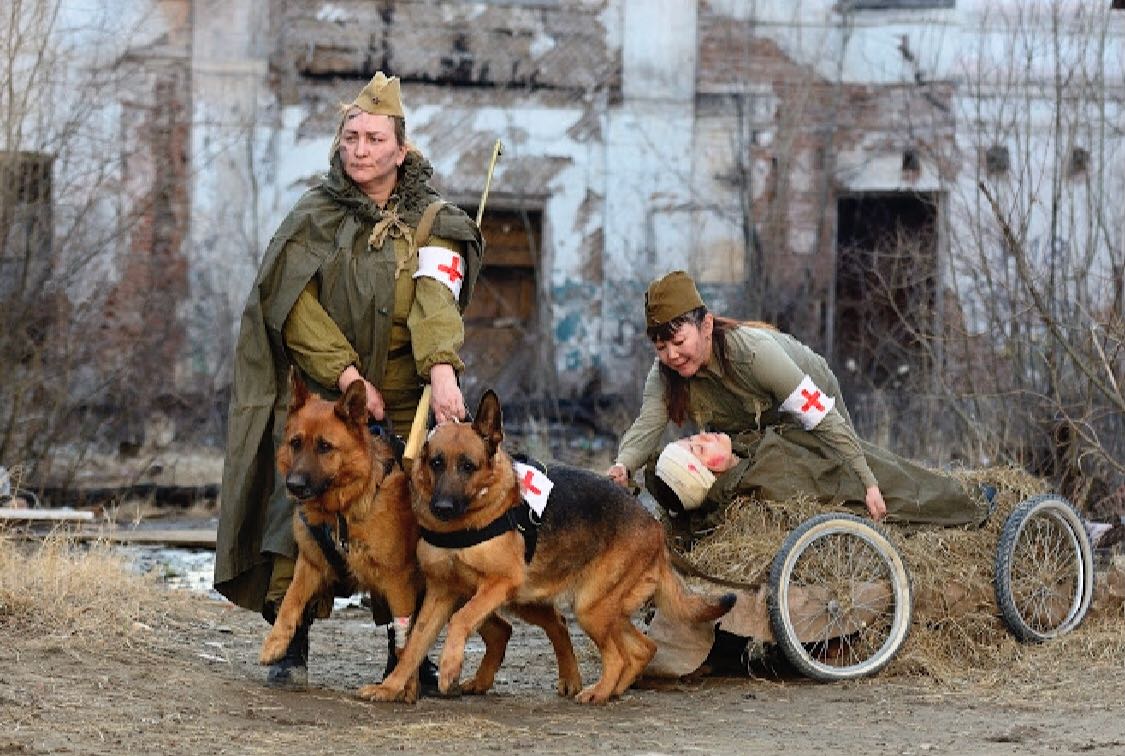 Цель моего проекта
За время своей службы в 14-ой штурмовой инженерно-саперной бригаде (с сентября 1944 по август 1945 года) пёс обнаружил 7 486 мин и более 150 снарядов на территории Чехословакии, Австрии, Румынии и Венгрии. Он участвовал в разминировании замков Праги, соборов Вены и дворцов над Дунаем. Благодаря отменному нюху и чутью овчарки саперы обезвредили мины на могиле Тараса Шевченко в Каневе и во Владимирском соборе в Киеве.
21 марта 1945 года Джульбарса наградили медалью «За боевые заслуги», а 24 июня 1945 года он был почётным участником парада на Красной площади. Из-за полученных в конце войны ранений Джульбарс не мог самостоятельно шествовать. Собаку-героя с перебинтованными лапами в своеобразном лотке, сооружённом по распоряжению Иосифа Сталина из его собственного кителя, пронёс по Красной площади командир 37-го отдельного батальона разминирования, главный кинолог страны, подполковник Александр Мазовер.
В мирное время рыжий пёс с проникновенными глазами стал киногероем, снявшись в фильме «Белый клык» по одноименному роману Джека Лондона (1946).
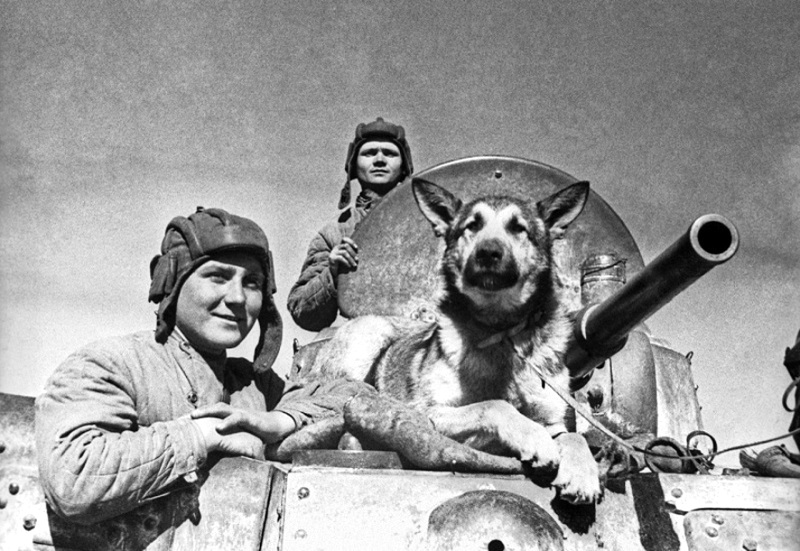 1 . Немецкая овчарка Джульбарс
Как и Джульбарс, Дина служила в 14-й штурмовой инженерно-саперной бригаде. В историю овчарка вошла как участница «рельсовой войны» в Белоруссии и первая в Красной Армии собака-диверсант. Дина прошла курс истребления танков в Центральной школе военного собаководства, после чего под руководством командира взвода дрессировщиков старшего лейтенанта 37-го отдельного инженерного батальона миноискателей Дины Волкац она освоила профессию минера и теорию диверсанта в батальоне собак-миноискателей.
Свои знания овчарка Дина успешно применяла на практике. 19 августа 1943 года она обезвредила немецкий эшелон на перегоне Полоцк – Дрисса. Собака выскочила на рельсы перед приближающимся пассажирским поездом с гитлеровскими офицерами, направляющимися в отпуск,  сбросила вьюк с зарядами, выдернула чеку капсюля-воспламенителя зубами и, прежде чем раздался взрыв, убежала в лес. Благодаря успешно выполненному заданию было уничтожено 10 вагонов противника и выведена из строя большая часть железной дороги. Позже овчарка Дина еще дважды участвовала в разминировании города Полоцка. Во время одной из операций в немецком госпитале собака нашла мину-сюрприз, запрятанную в матрасе.
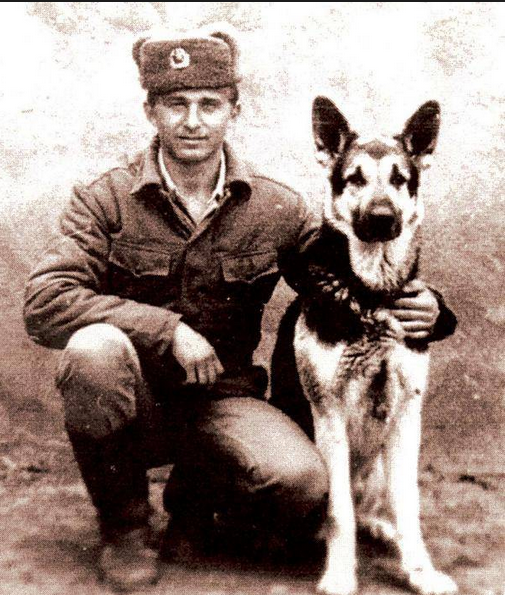 2. Немецкая овчарка Дина
Пса призвали на службу в августе 1941 года. Он мог быть санитаром или связистом, но в 1943 году Дик постиг минно-розыскное дело и попал во 2-й отдельный полк специальной службы «Келецкий», где и оставался до конца войны. Во время Великой Отечественной пёс обнаружил более 12 тысяч мин, принимая участие в разминировании Сталинграда, Лисичанска, Праги и других городов. На центральной улице Луги в подвале сгоревшего дома он нашел мину замедленного действия. Но, пожалуй, самый известный подвиг пса – найденный за час до взрыва в фундаменте Павловского дворца фугас весом 2,5 тонны с часовым механизмом. По окончании Великой Отечественной герой-миноискатель вернулся к хозяину и, несмотря на множественные ранения, был неоднократным победителем выставок собак. Пёс дожил до глубокой старости и был похоронен с воинскими почестями.
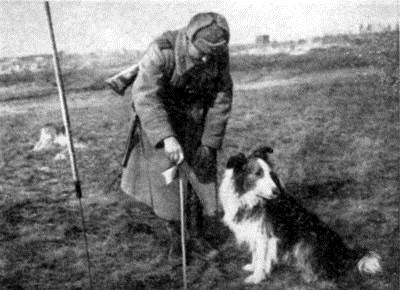 3. Шотландский колли Дик
Благодаря этому псу нашим солдатам удалось взять в плен около 20 вражеских военнослужащих, среди которых был и офицер из неприступной крепости Глогау. Проникнуть в хорошо охраняемую крепость и уйти из нее с пленным, разведчик Кисагулов смог только благодаря своему псу.
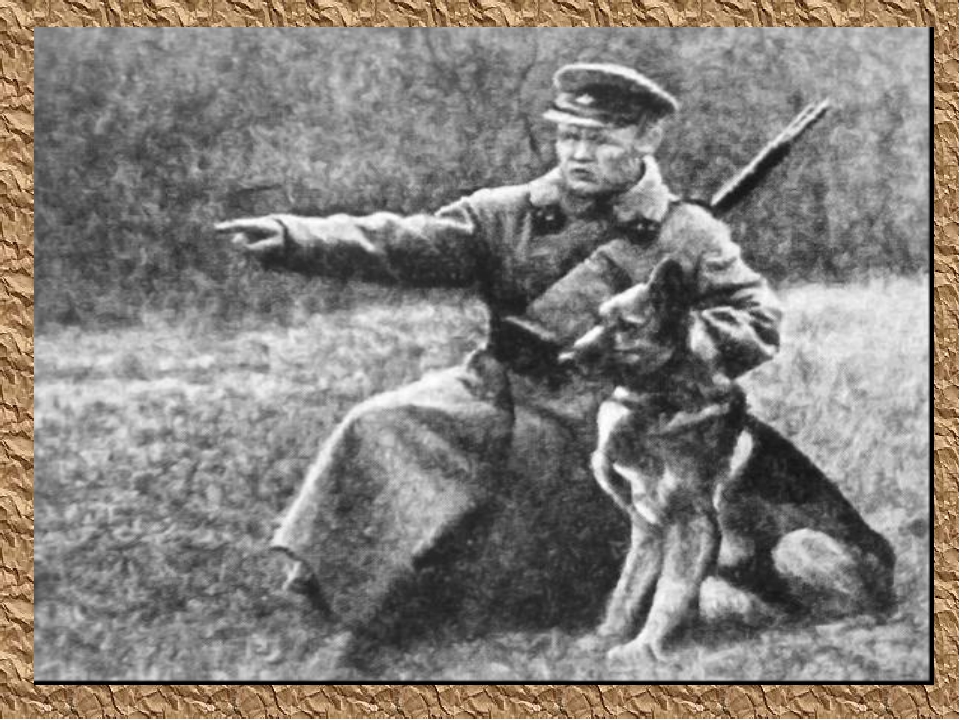 4. Разведчик Джек
Во время войны Мухтар спас около 400 раненных солдат, в том числе своего проводника ефрейтора Зорина, получившего контузию от взрыва бомбы.
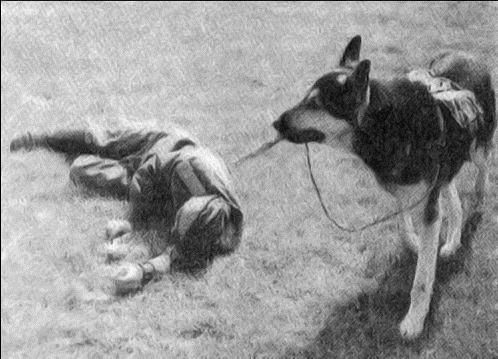 5. Собака-санитар Мухтар
За время службы собака 12 раз своим лаем останавливала немецких солдат, которые обходными путями пытались подобраться к нашим боевым позициям.
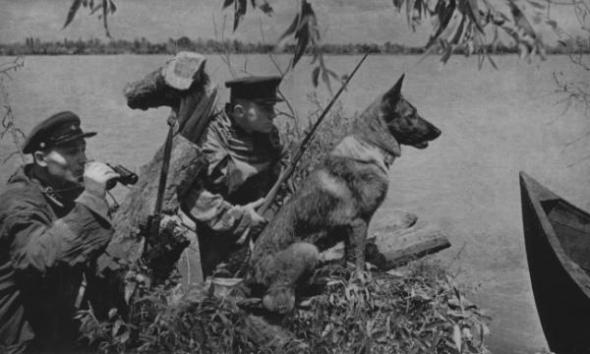 6. Сторожевая овчарка Агай
Воспитанный вожатым Терентьевым пёс был связистом. За время своей службы Бульба передал более 1500 депеш и проложил десятки километров телефонного кабеля. Нередко он вместо документов доставлял на передовую боеприпасы.
Подвигу собак-героев недавно была посвящена необычная фотосессия хозяев немецких овчарок в Якутске.
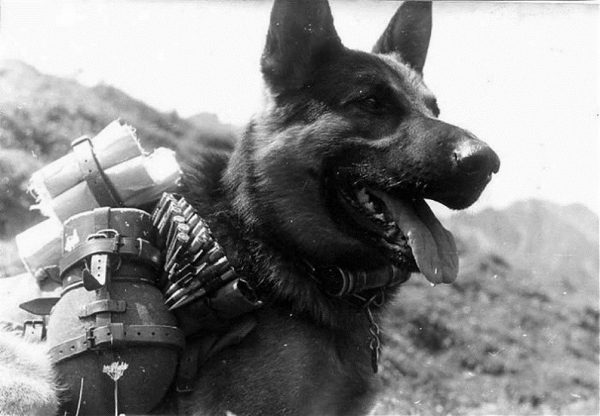 7. Пес Бульба
В середине 1960-х годов в Ленинграде в районе Парголово сносили деревянные дома, освобождали место для нового жилого строительства. Во дворе расселённого дома рабочие обнаружили удивительный объект - могилку, над которой возвышался обелиск с прикреплённой фотографией. С фотографии смотрел пёс с большими умными глазами - помесь "двортерьера" с гончей. Подпись гласила: "Дорогому другу Трезору (1939 - 1945 гг.) от спасённых им хозяев". Было понятно, что памятник как-то связан с событиями блокады, и сносить его не стали, а через паспортный стол начали искать бывших жильцов дома. 
Через неделю в тот двор пришёл седой мужчина и бережно снял фотографию собаки с обелиска. Сказал обступившим его строителям: 
 - Это наш Трезорка! Он спас нас и наших детей от голода. Я его фотографию повешу в новой квартире. 
Мужчина рассказал удивительную историю.
Трезорка в блокаду спас 16 человек от голода
Осенью 1941 года окраины северных районов города сравнительно мало страдали от обстрелов и бомбёжек, основные удары немцев приходились на центральную часть Ленинграда. Но голод пришёл и сюда, в том числе и в деревянный дом на четыре семьи, в каждой из которых были дети. 
Общим любимцем двора был Трезорка - игривый и смышлёный пёс. Но в одно октябрьское утро в собачью миску, кроме воды, налить было нечего. Пёс постоял, видно, подумал. И исчез. Жители вздохнули с облегчением - не нужно смотреть в голодные собачьи глаза. Но Трезорка не пропал без вести. К обеду он вернулся домой, неся в зубах пойманного зайца. Его хватило на обед для всех четырёх семей. Требуху, лапы и голову отдали главному добытчику... 
С тех пор Трезорка начал приносить зайцев почти ежедневно. Пригородные поля опустевших совхозов были заполнены неубранным урожаем - в сентябре к городу подступил фронт. Капуста, морковка, картофель, свёкла остались в грядах. Зайцам раздолье. Их расплодилось очень много. 
В семьях двора регулярно варили бульоны из зайчатины. Женщины научились шить из шкурок тёплые зимние варежки, меняли их на табак у некурящих, а табак обменивали на еду.
Охотничьи походы Трезора подсказали ещё один спасительный маршрут: дети с саночками ходили на засыпанные снегом поля и выкапывали картофель, капусту, свёклу. Пусть подмороженные, но продукты.
Во время блокады в этом доме никто не умер. В новогодний вечер 31 декабря детям даже установили ёлку, и на ветках вместе с игрушками висели настоящие шоколадные конфеты, которые выменяли у армейских тыловиков на пойманного Трезором зайца. 
Так и пережили блокаду. Уже после Победы, в июне 1945 года Трезор, как обычно, с утра отправился на охоту. А через час пришёл во двор, оставляя за собой кровавый след. Он подорвался на мине. Умный пёс, видимо, что-то почуял, успел отскочить, поэтому не погиб сразу. Умер уже в родном дворе.
Жители дома плакали над ним, как над ушедшим из жизни близким человеком. Похоронили его во дворе, поставили памятник. А когда переезжали в новое жильё - в суматохе забыли о нём. 
Тот мужчина попросил строителей:
 - Если сможете, не застраивайте могилу Трезора. Посадите на этом месте ель. Пусть у ребятишек-новосёлов зимой будет ёлка. Как тогда, 31 декабря 1941 года. В память о Трезорке. 
Жители высотной новостройки уже привыкли, что возле одного из подъездов растёт большая красивая ель. И не многие знают, что она посажена в память о блокадной собаке. Спасшей от голода шестнадцать ленинградцев
ТРЕЗОРКА
1. https://zen.yandex.ru/media/id/5c1ef36477a2d900aaf1cad1/istoriia-sobaki-spasshei-v-blokadu-16-chelovekpravdivaia-istoriia-do-slez-5e36f3aa69772e0fcc73835a
2. https://zen.yandex.ru/media/sobaka_drug_cheloveka/7-sobakgeroev-velikoi-otechestvennoi-voiny-5cd461df5631d800b3134fa1
http://ysia.ru/7-sobak-geroev-velikoj-otechestvennoj-vojny/
3. Лебедев В.И. Руководство дрессировки полицейских и военных собак. Изд. 3, доп. СПб, Типография Министерства внутренних дел, 1911.
4. Лебедев В.И. Полицейская сторожевая собака. Издание Российского Общества поощрения применения собак к полицейской и сторожевой службы. СПб, Типография Министерства Внутренних дел, 1908.
5. Руководство к «Дрессировке собаки для военных целей»: Опыт 125 Пехотного Курского полка Капитана Мелентьева, давший отличные результаты: Ответ на статью «Военные собаки» («Русский Инвалид» 1889 г. 13 Сентября № 200). – 6. Житомир: Типо-Литография насл. С. П. Бродовича, 1889. - 25 с.
7. Лебедев В.И. Руководство дрессировки полицейских и военных собак. Изд. 3, доп. СПб, Типография Министерства внутренних дел, 1911.
8. Лебедев В.И. Полицейская сторожевая собака. Издание Российского Общества поощрения применения собак к полицейской и сторожевой службы. СПб, Типография Министерства Внутренних дел, 1908.
9. Всеволод Васильевич Языков (1896-1941), выдающийся ученый-кинолог, с именем которого связано становление и развитие служебного собаководства в советское время. Предложенные В.В. Языковым методика и техника дрессировки служебных собак и их применение составили основу учебных программ школ служебного собаководства. Они нашли свое практическое применение в советских пограничных войсках, армии, уголовного розыска, военизированной охраны и клубов служебного собаководства в СССР. В.В. Языков написал по служебному собаководству около 10-ти книг. В библиотеках сохранились лишь 5 книг, в том числе «Военная собака», Госиздат, 1927 г., «Курс дрессировки служебных собак», Госиздат 1928 г., «Основы дрессировки служебных собак», Госиздат 1930 г., «Теория и техника дрессировки служебных собак», Воениздат 1932 г., и «Юный собаковод».
10. Языков В. Юный собаковод, Москва, Издание ЦС союза ОСОАВИАХИМ СССР, 1937
ИСПОЛЬЗОВАННАЯ ЛИТЕРАТУРА